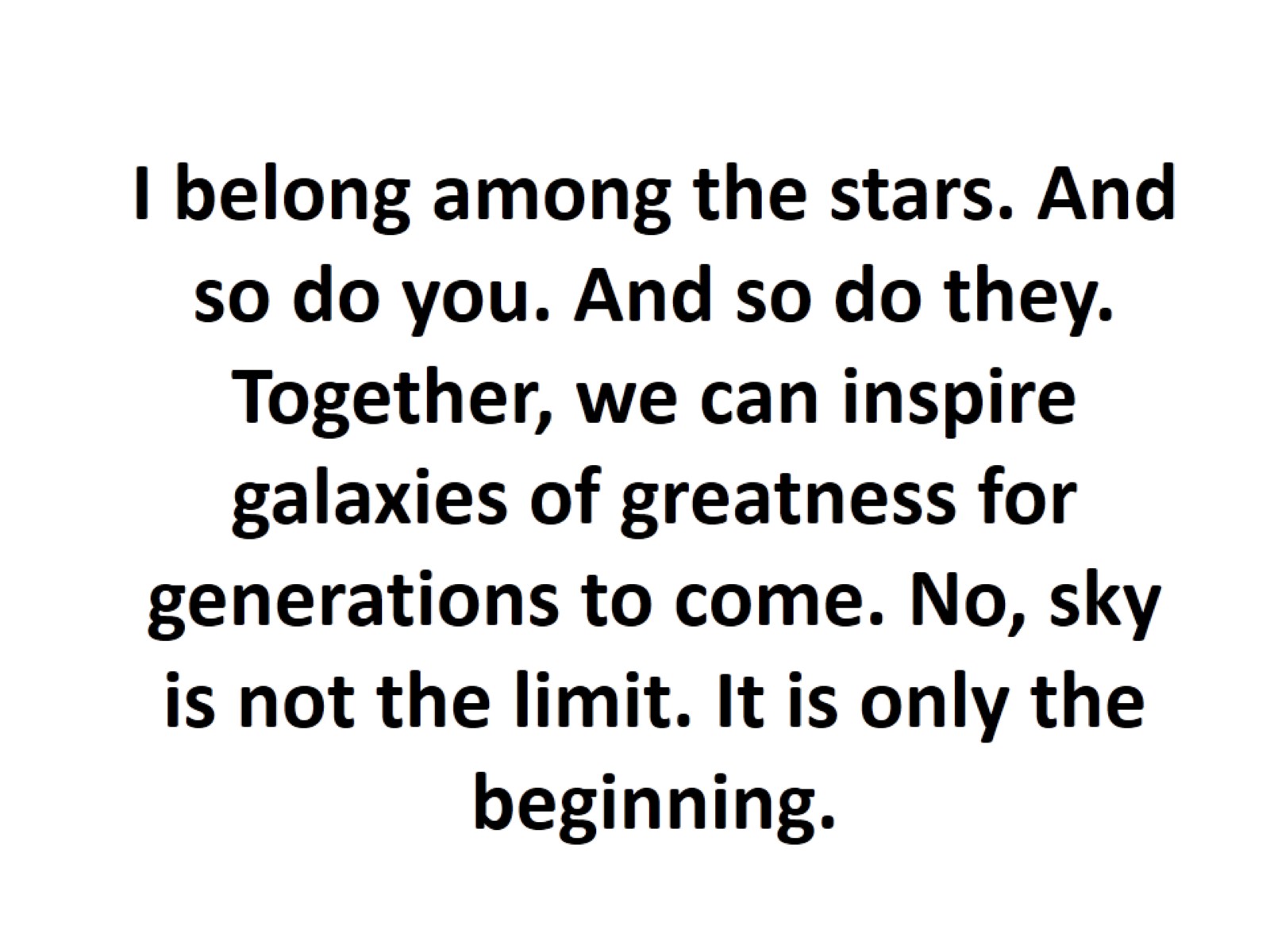 I belong among the stars. And so do you. And so do they. Together, we can inspire galaxies of greatness for generations to come. No, sky is not the limit. It is only the beginning.
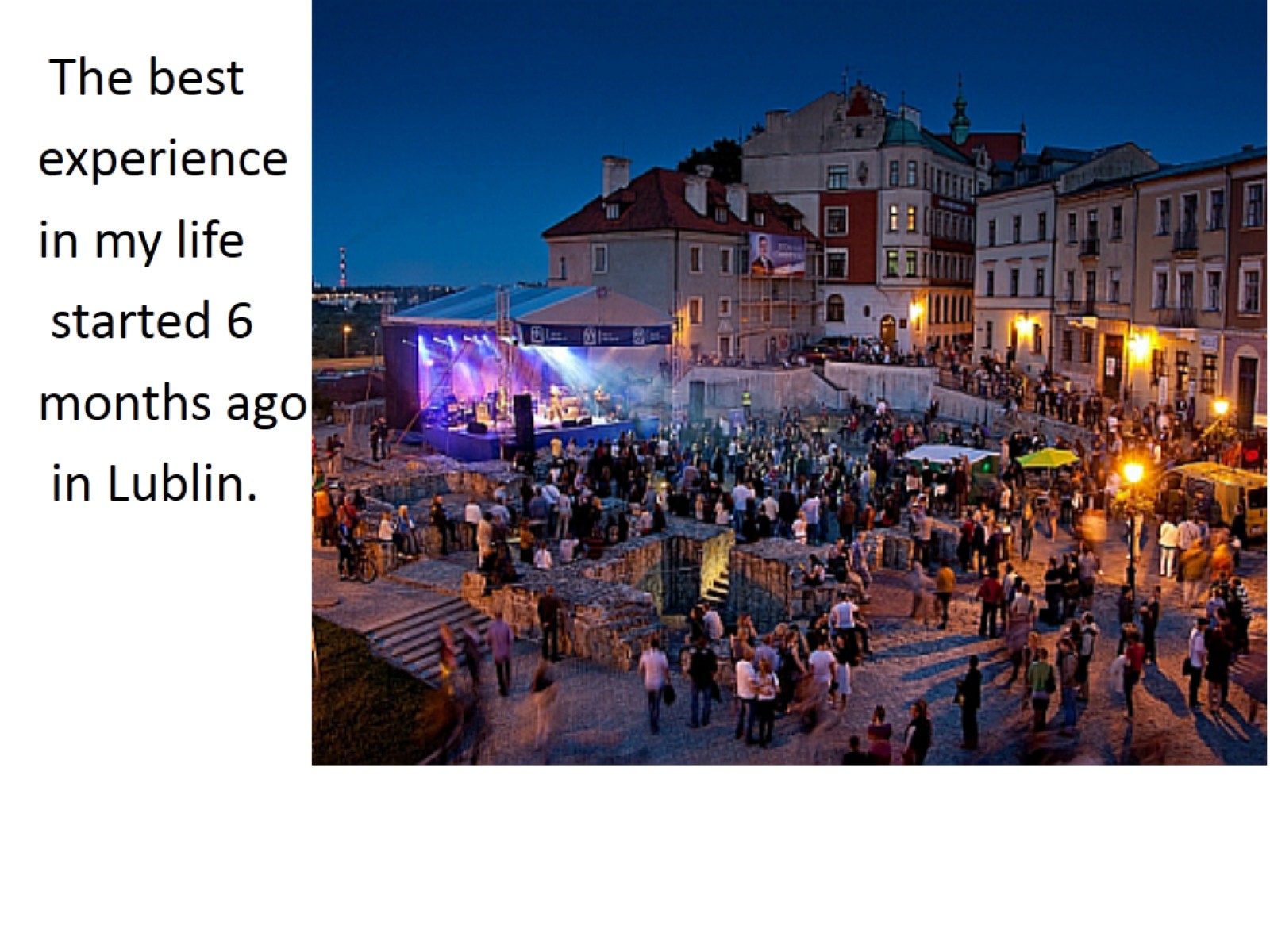 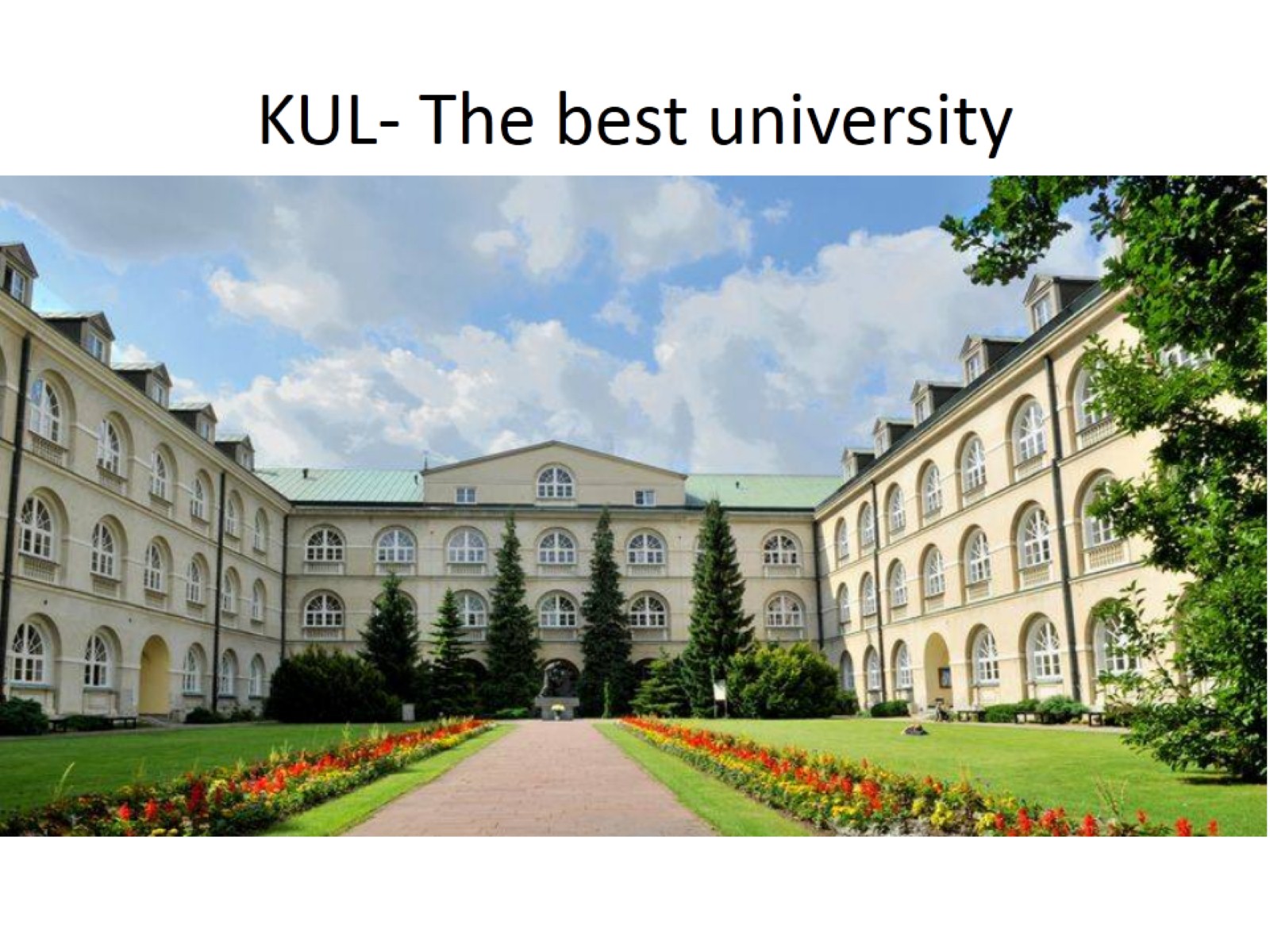 KUL- The best university
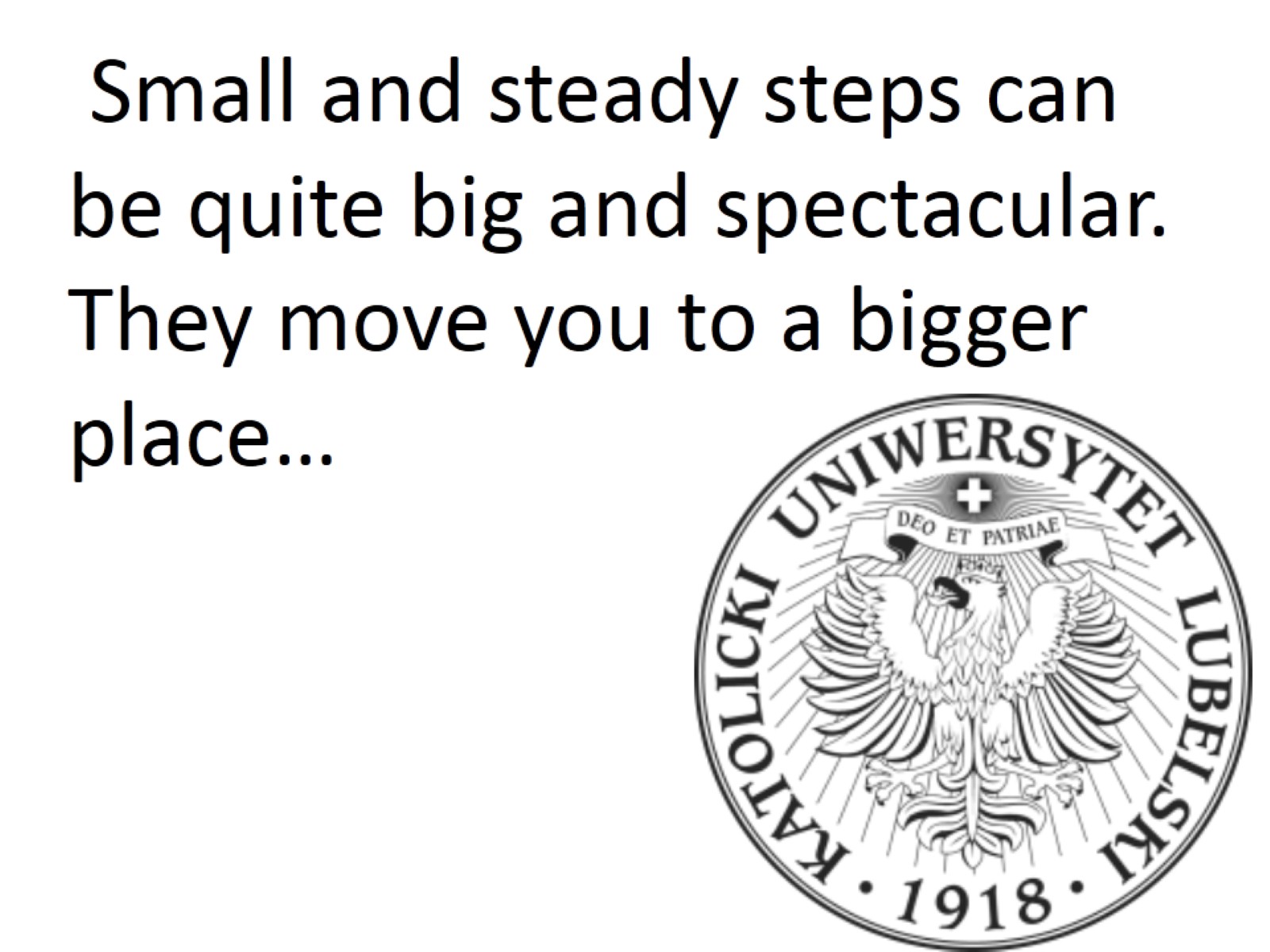 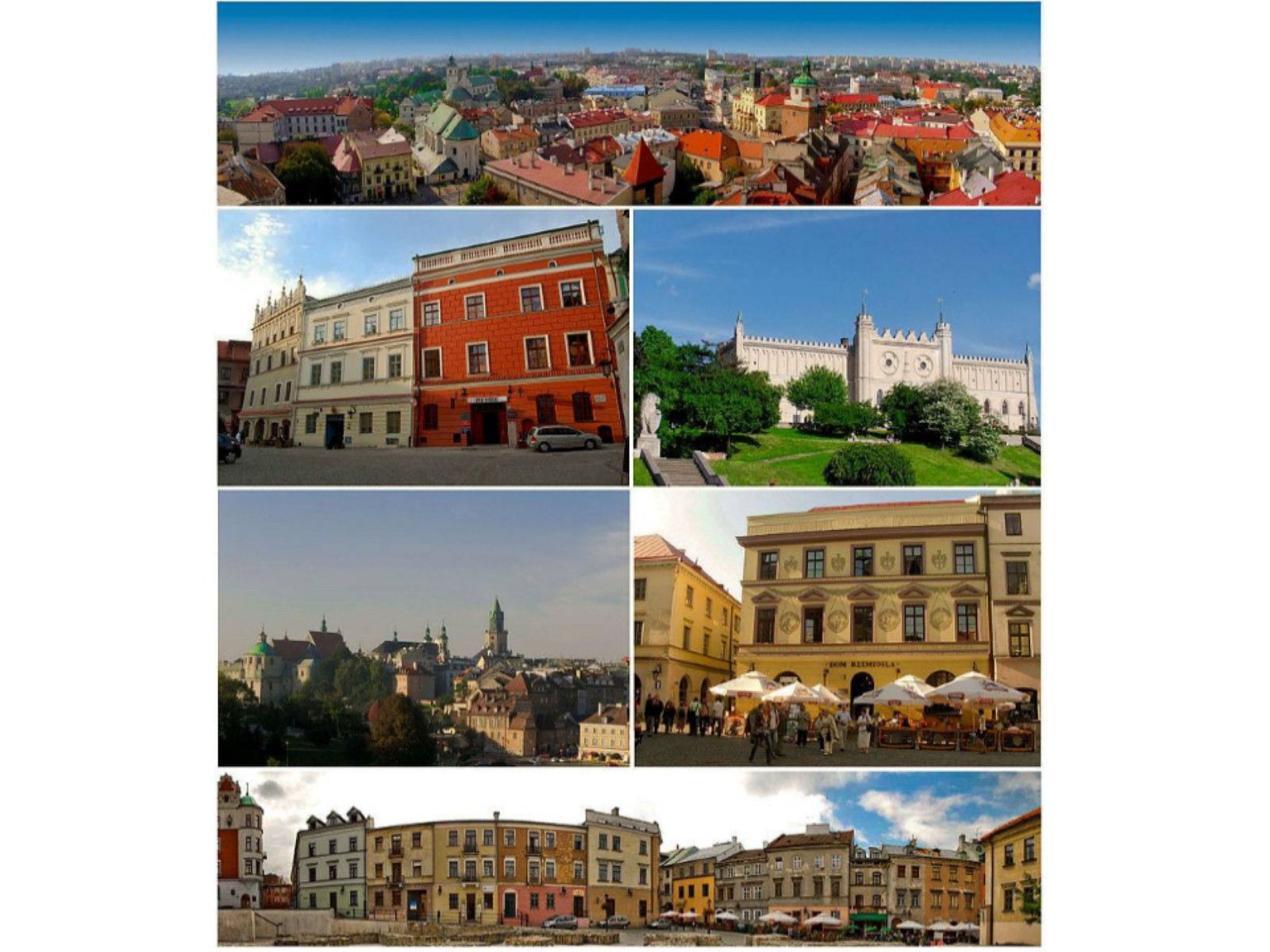 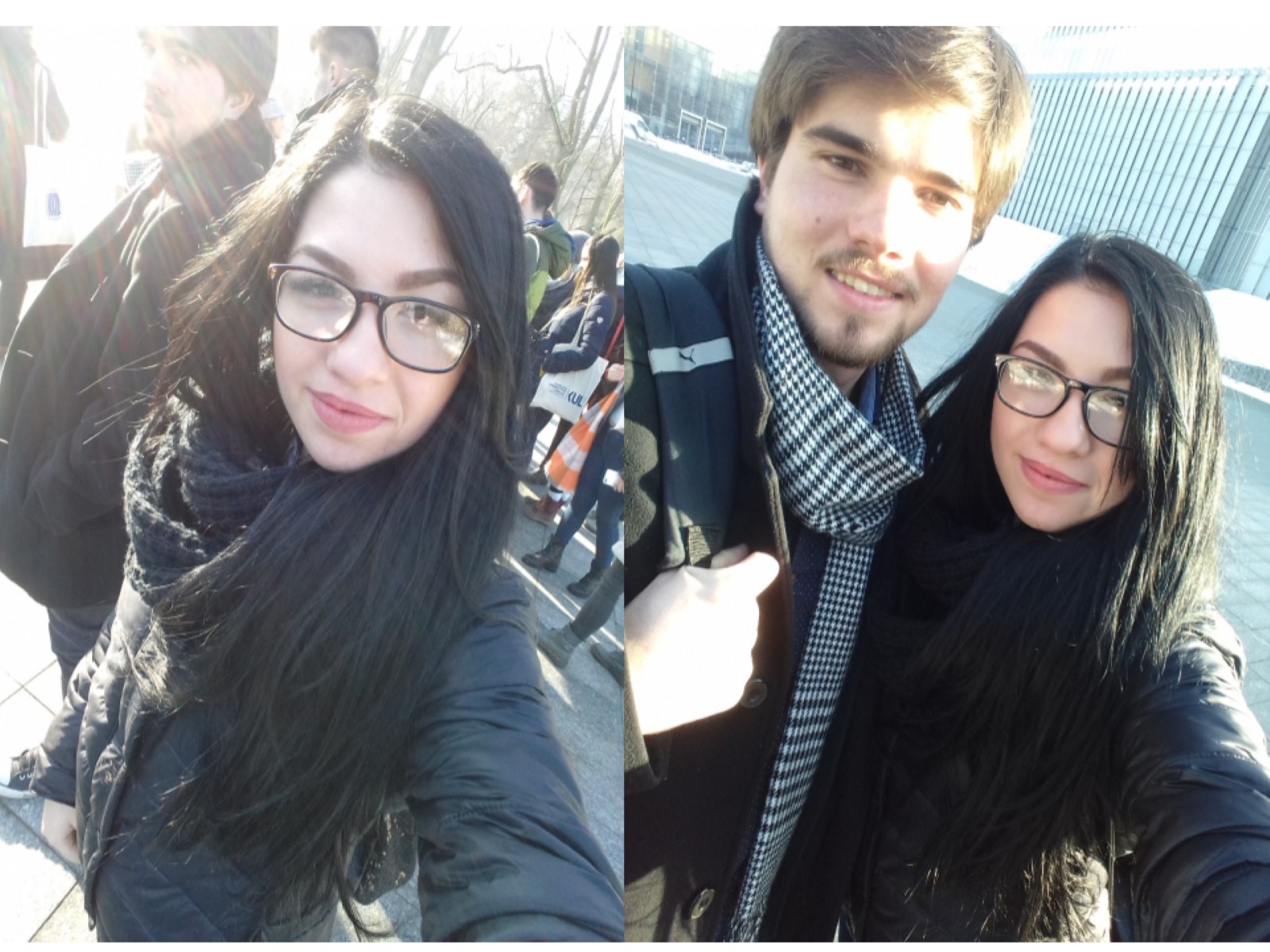 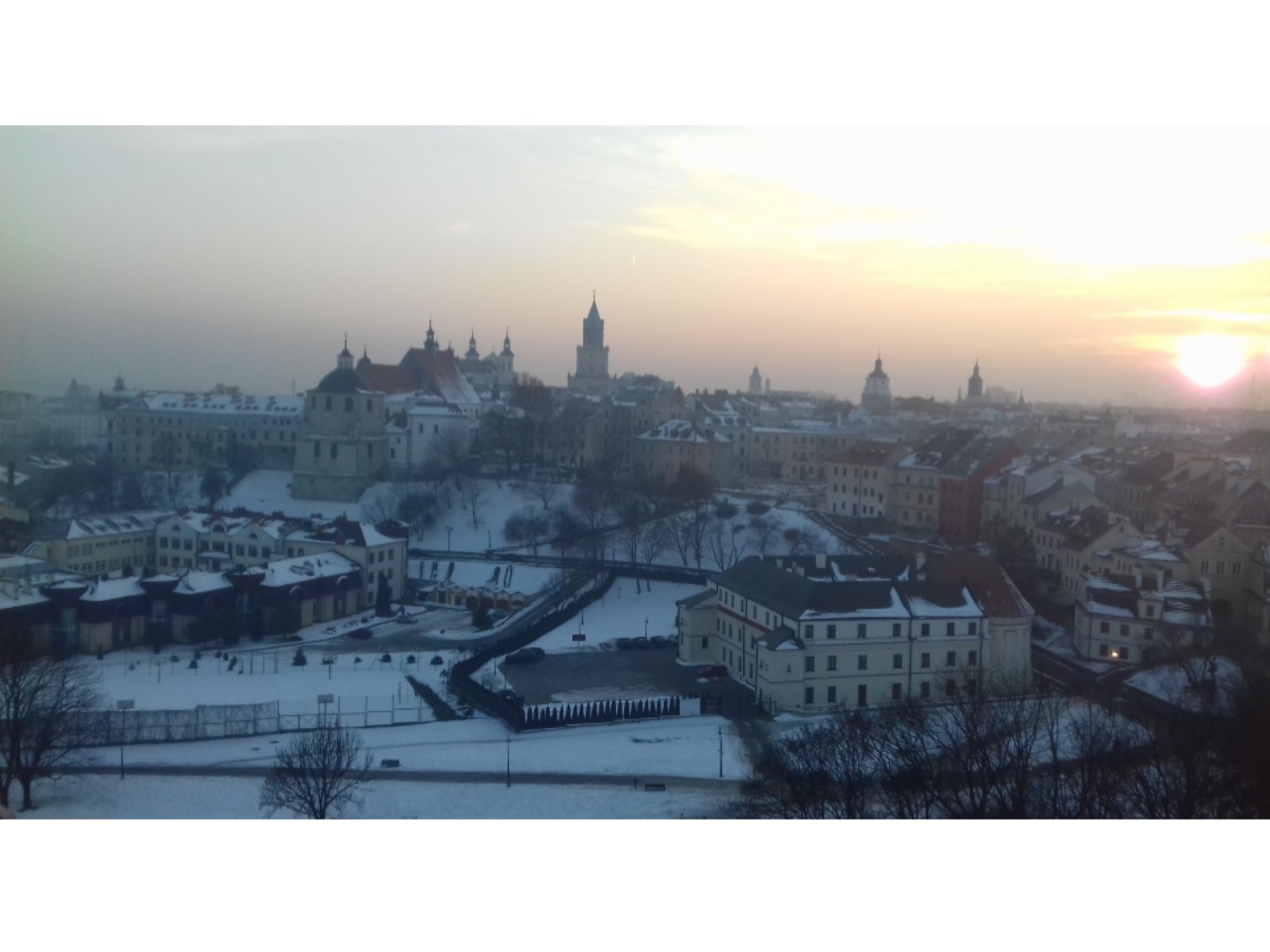 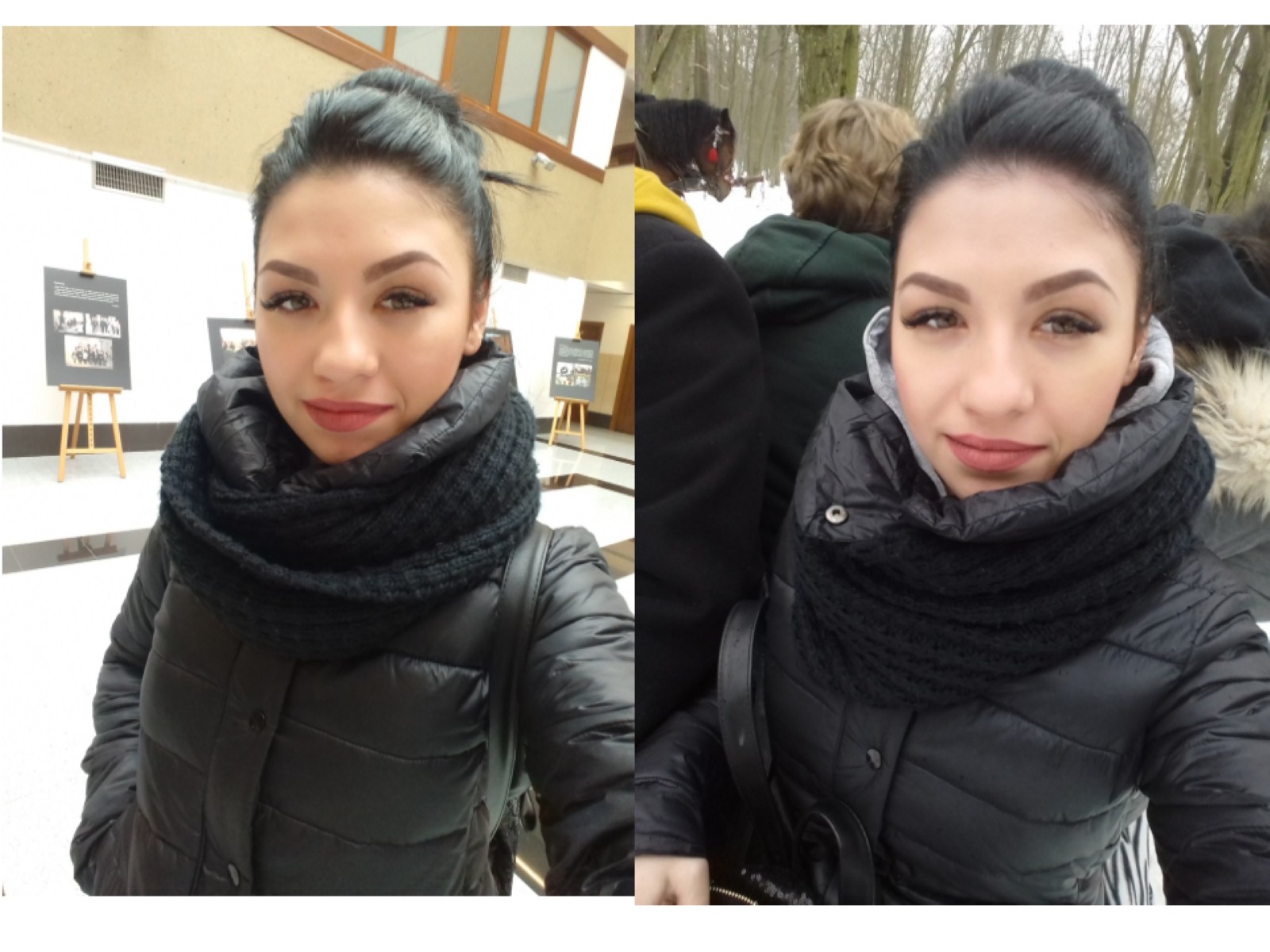 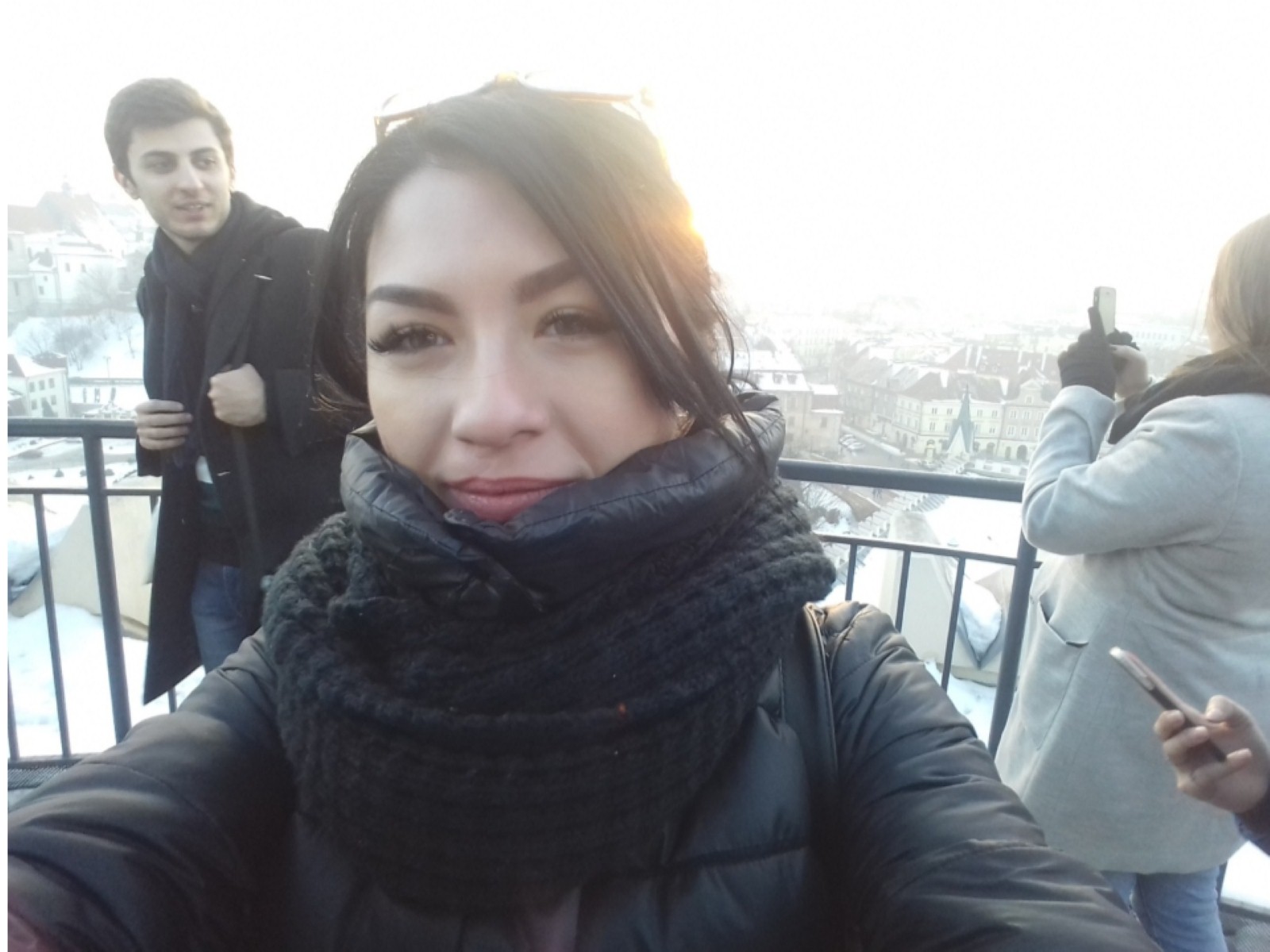 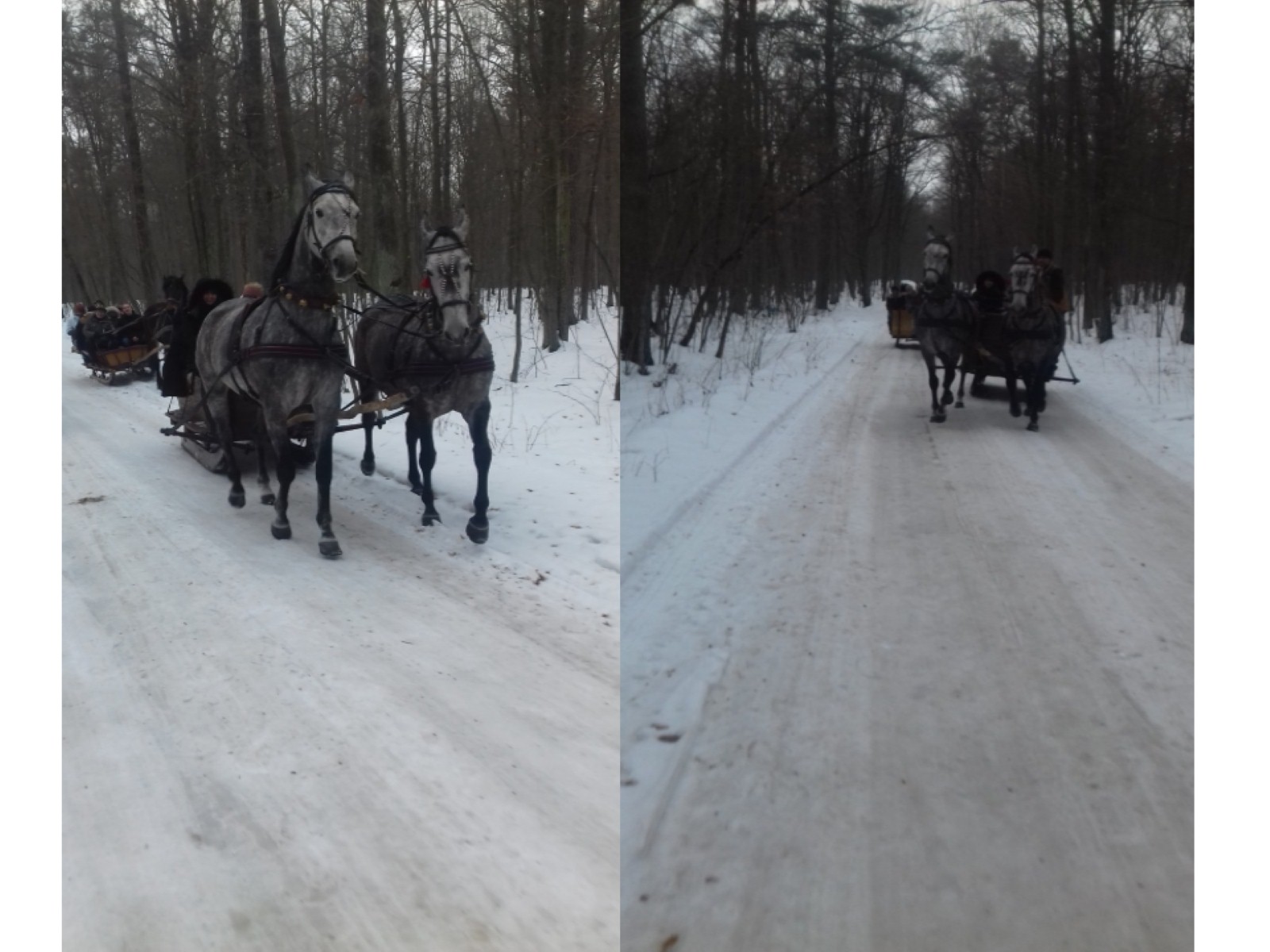 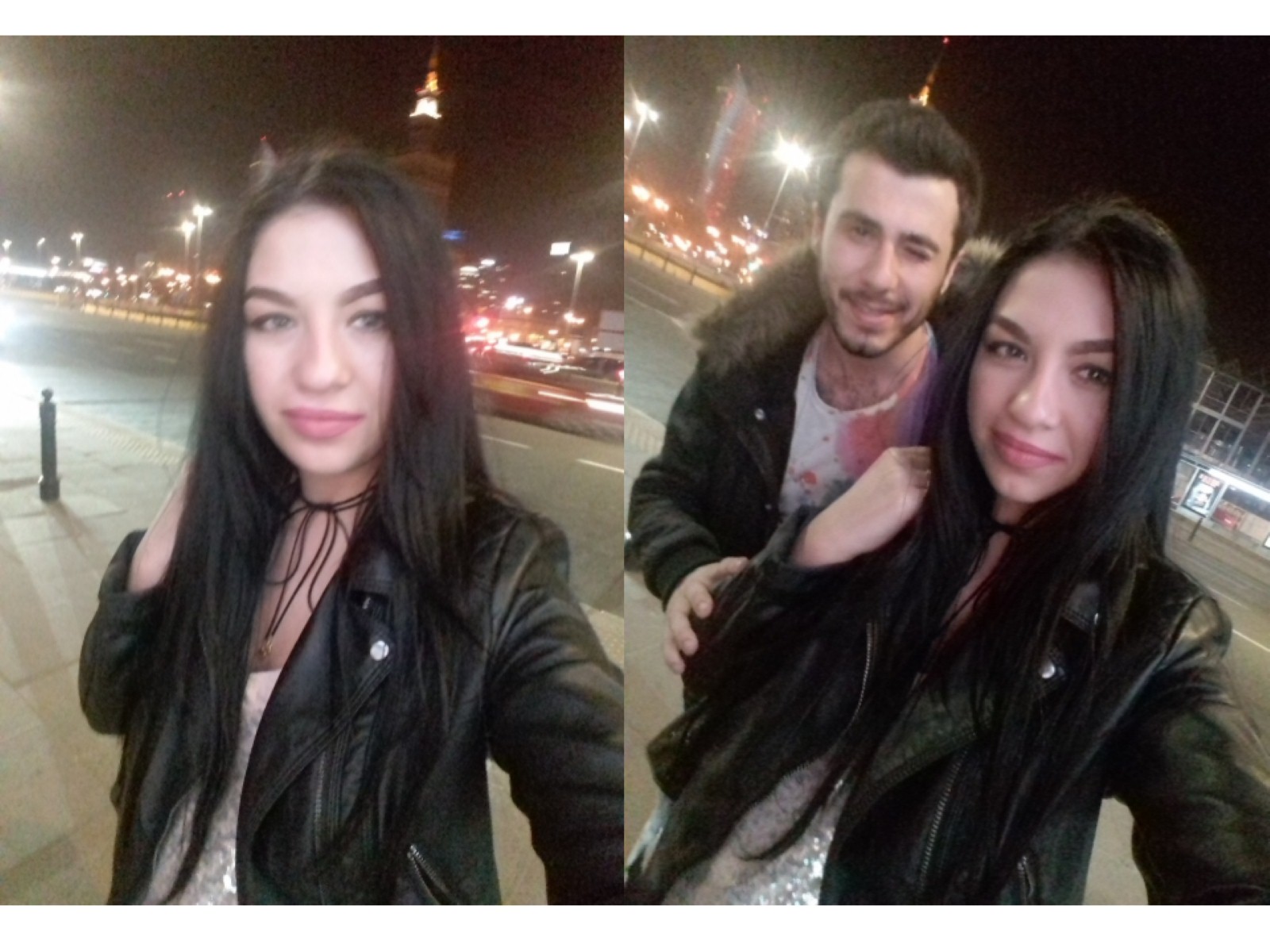 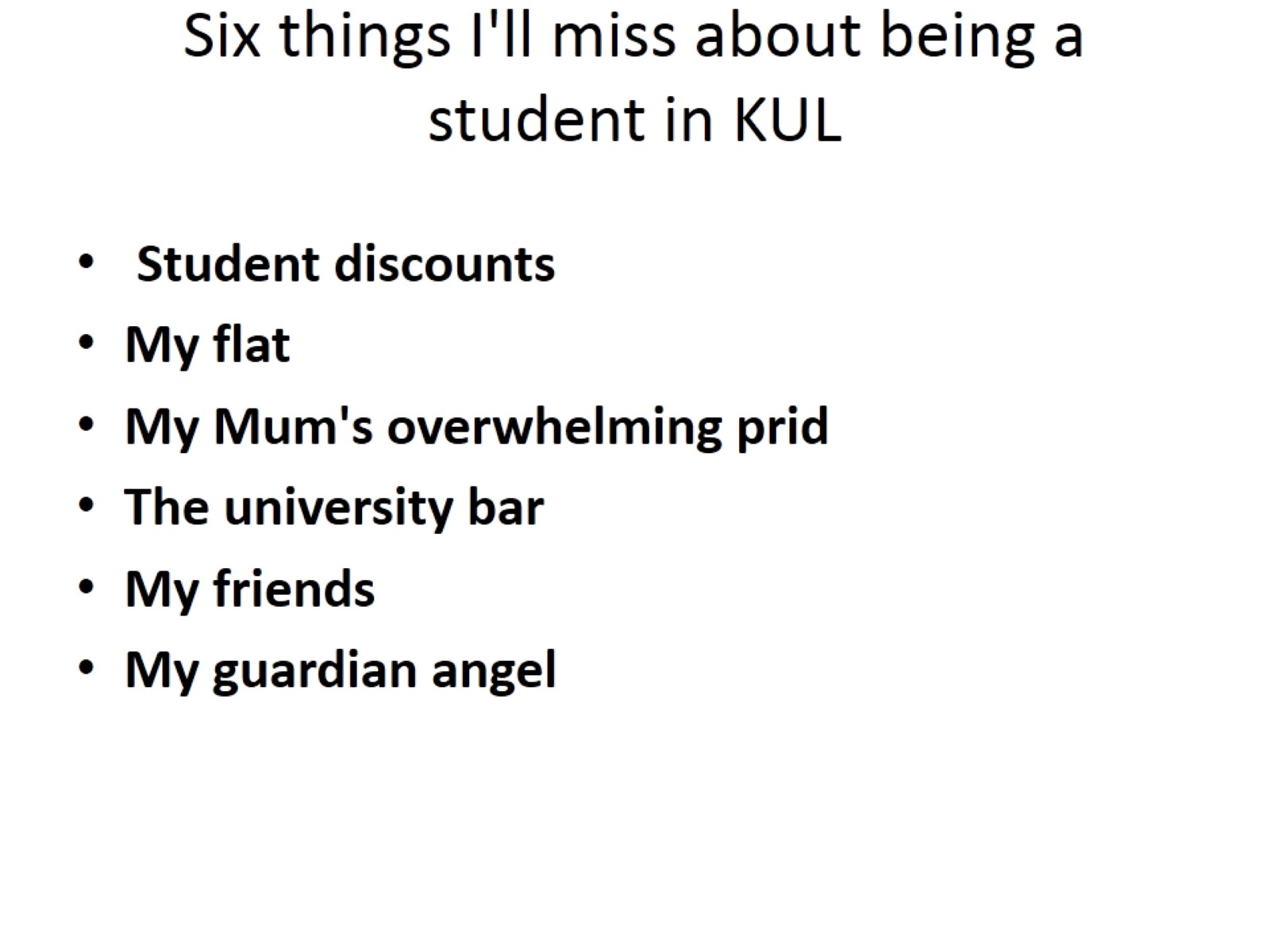 Six things I'll miss about being a student in KUL
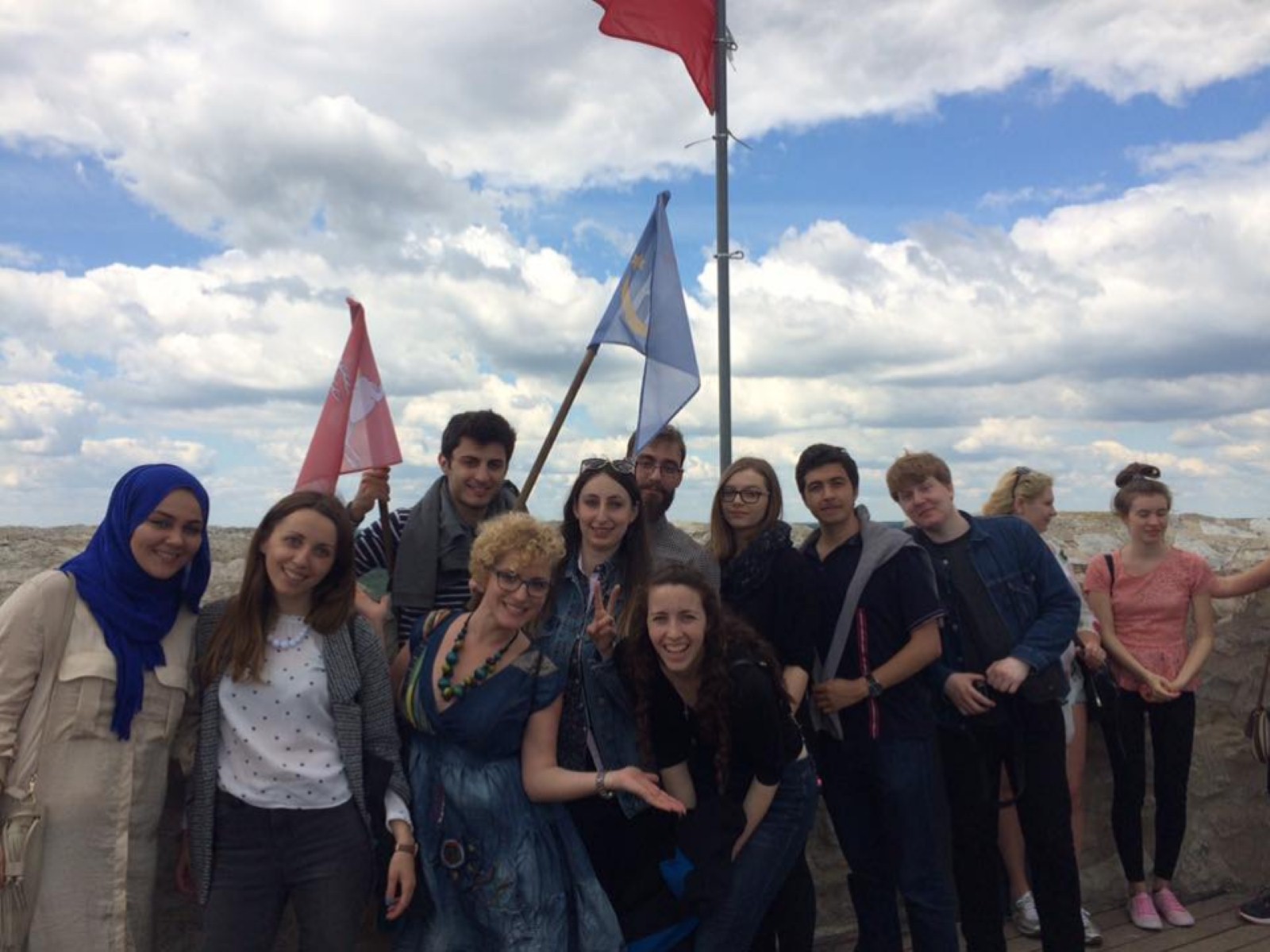 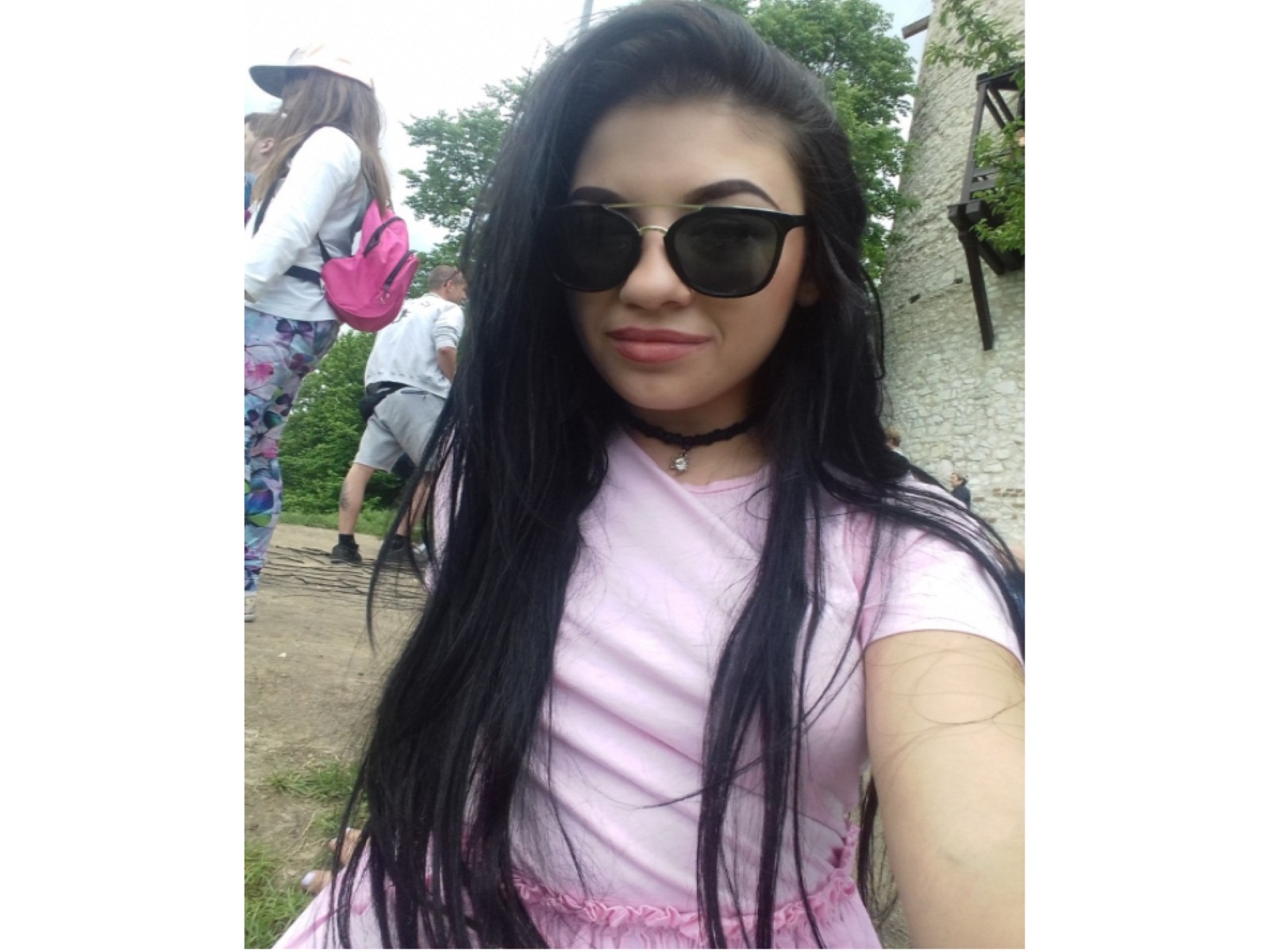 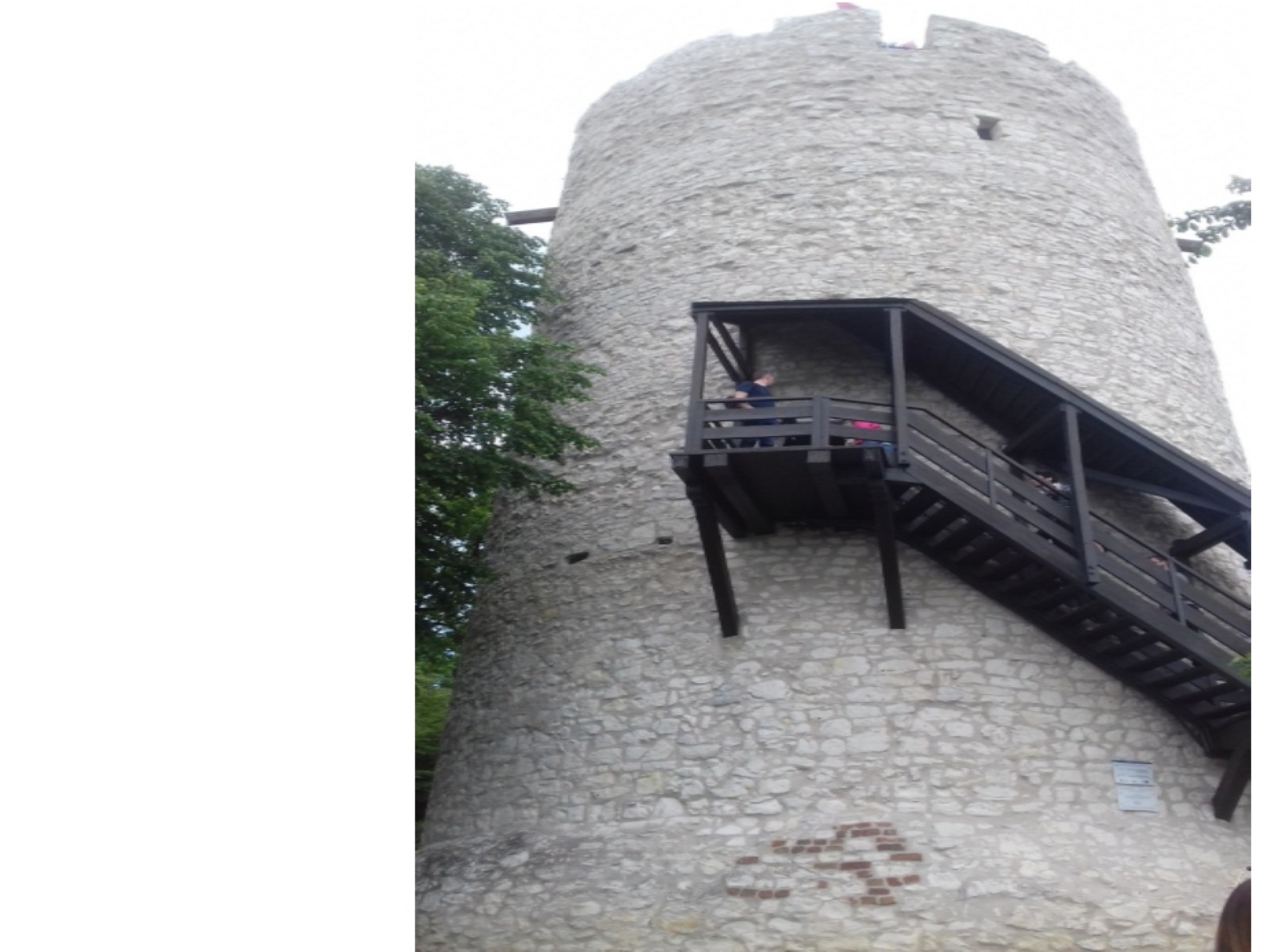 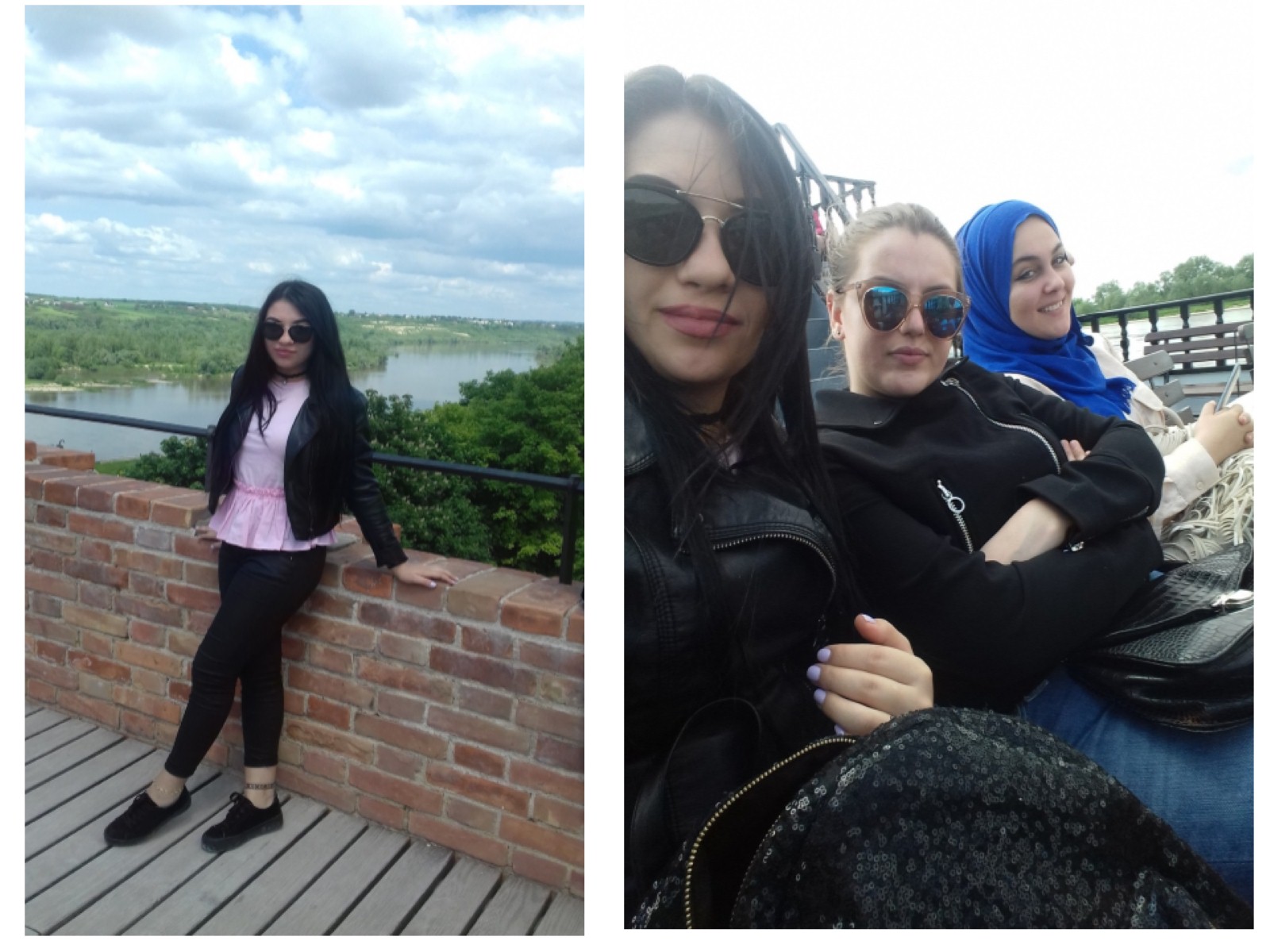 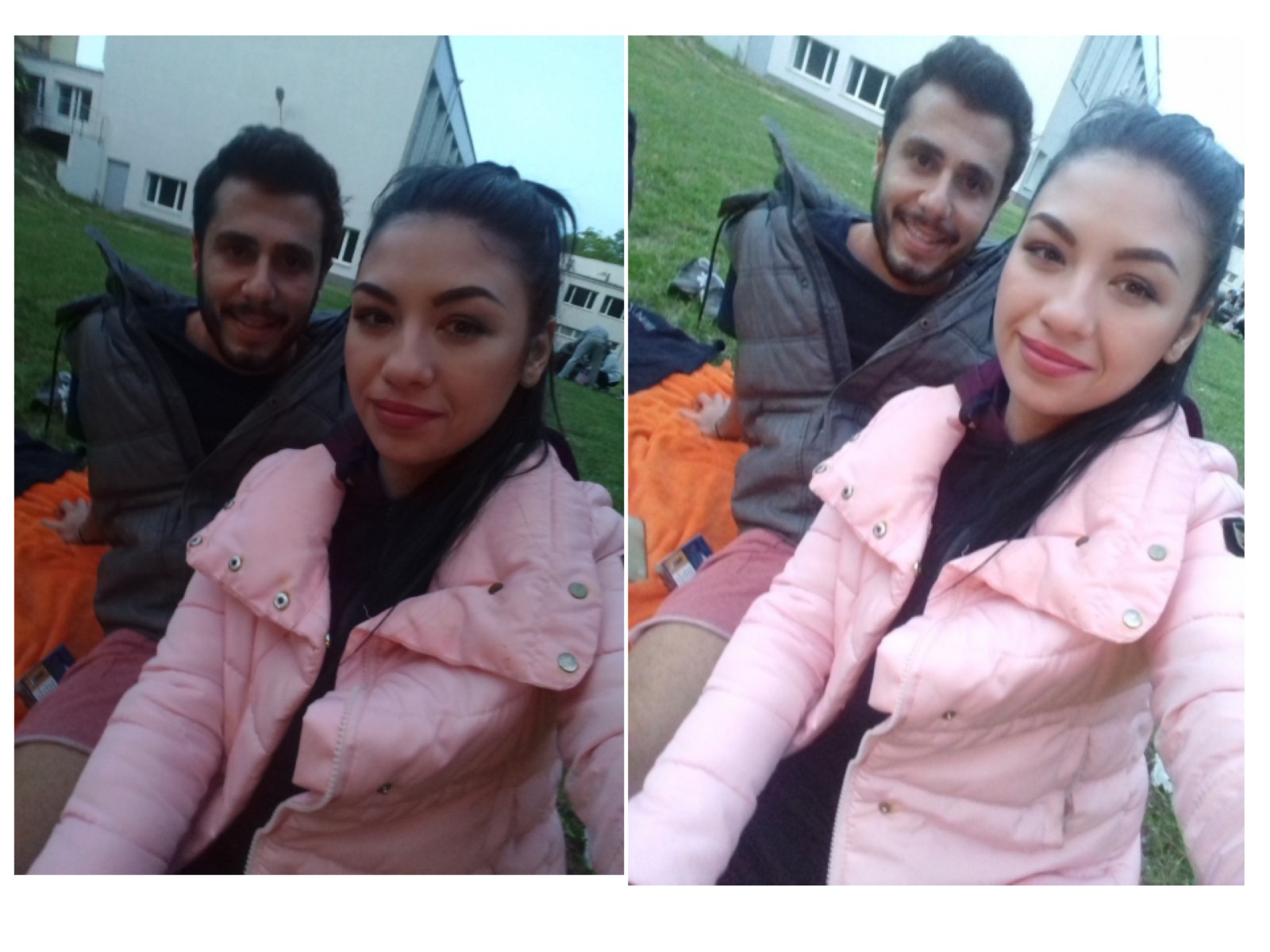 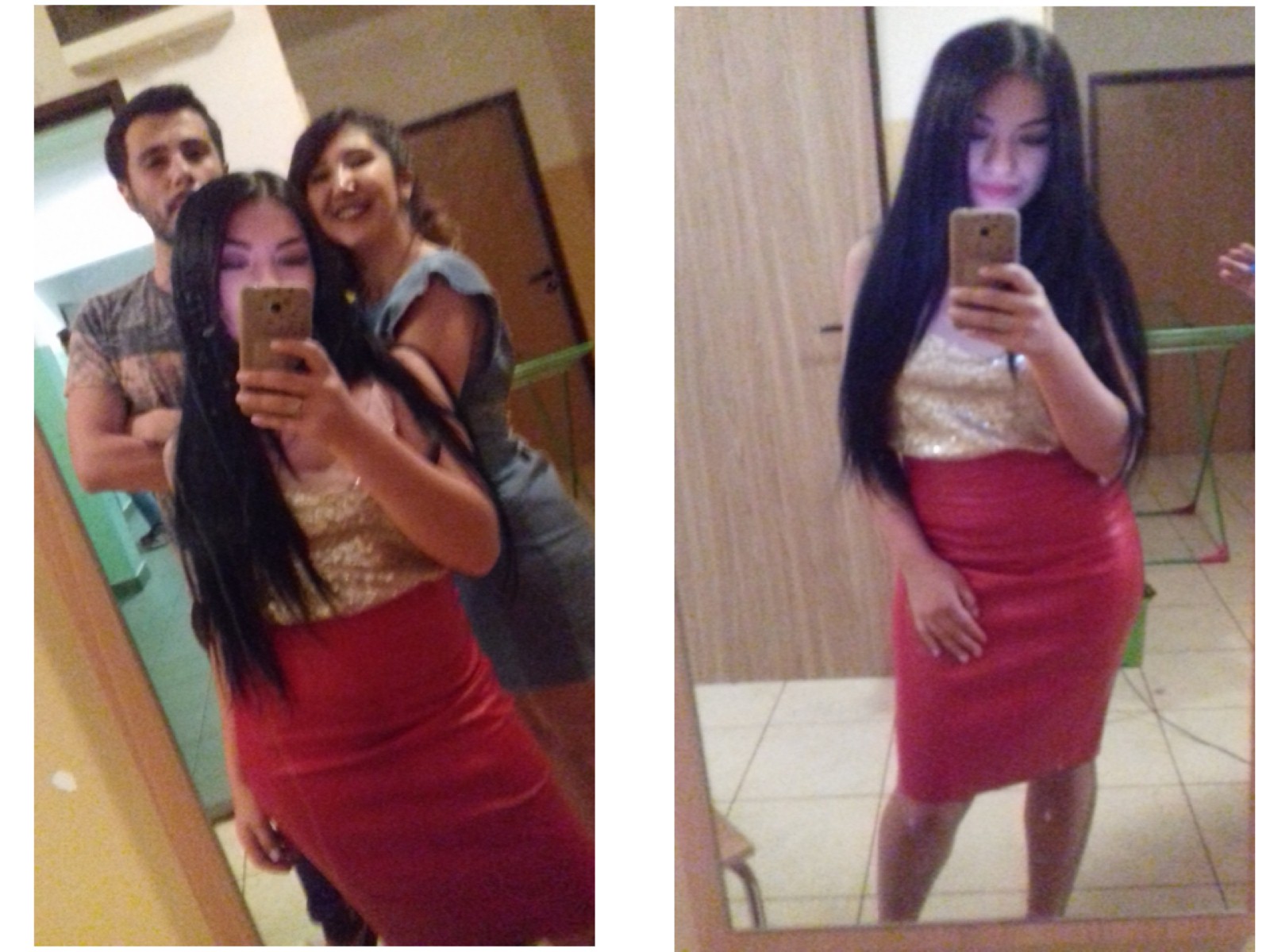 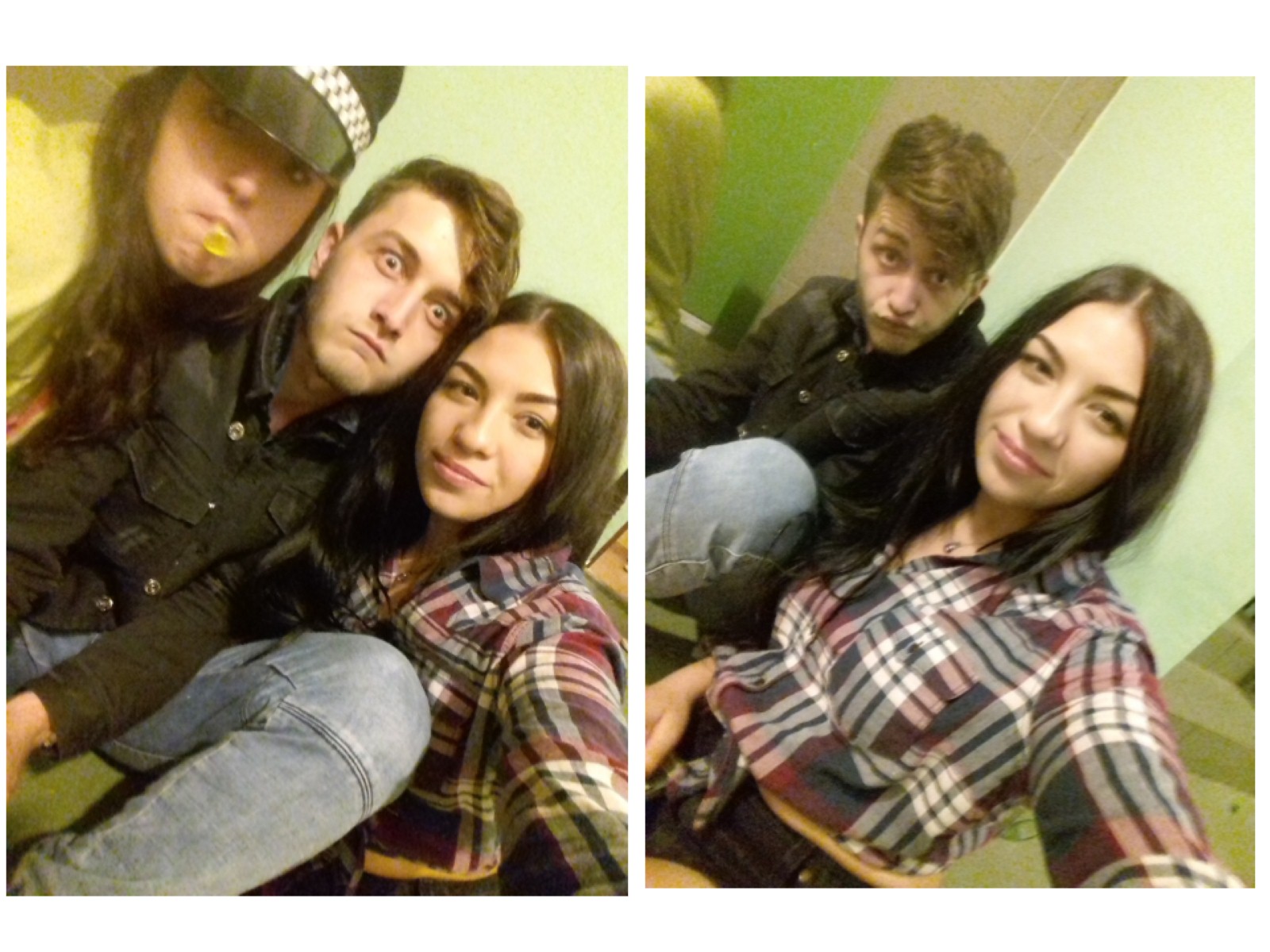 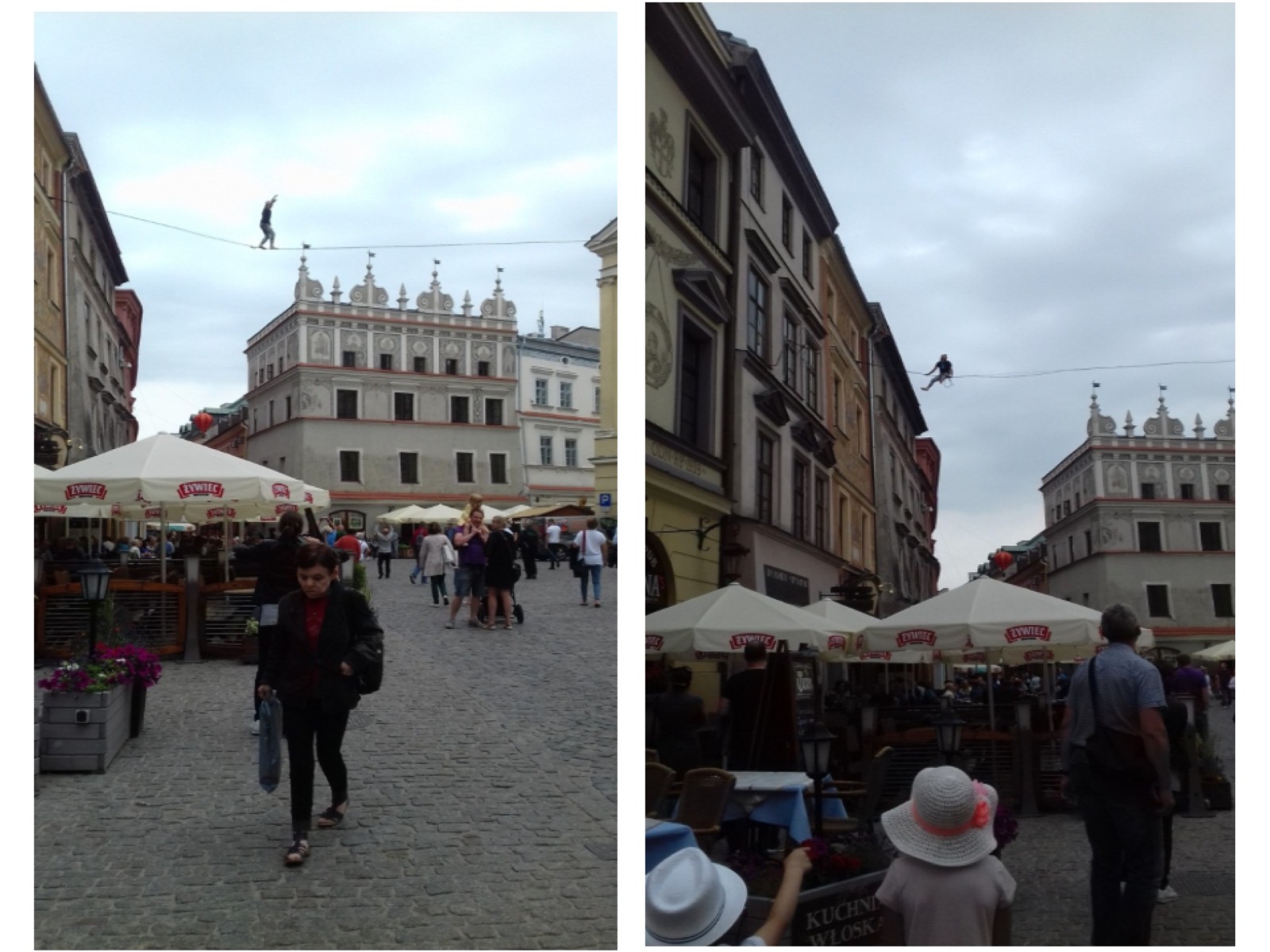 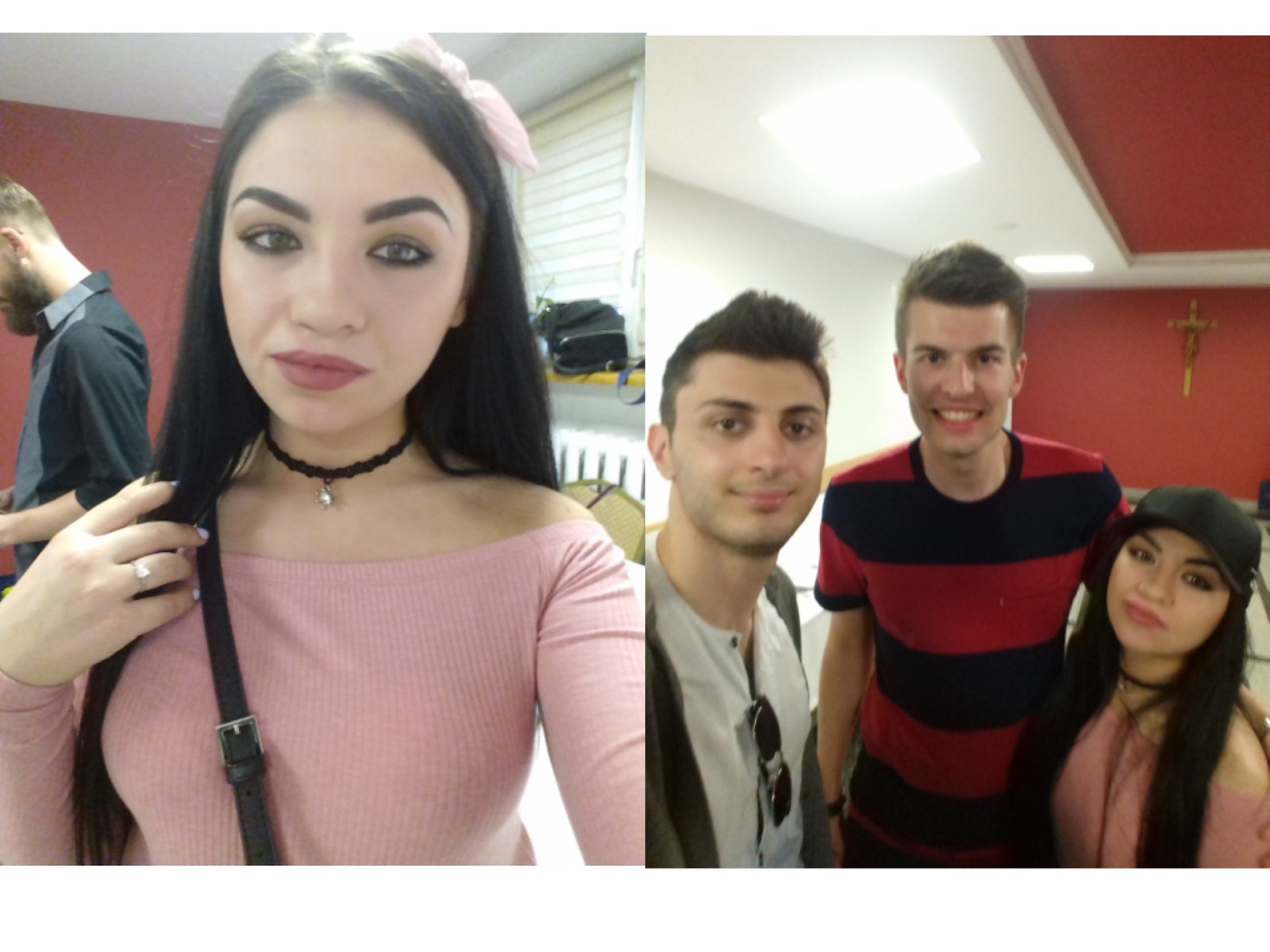 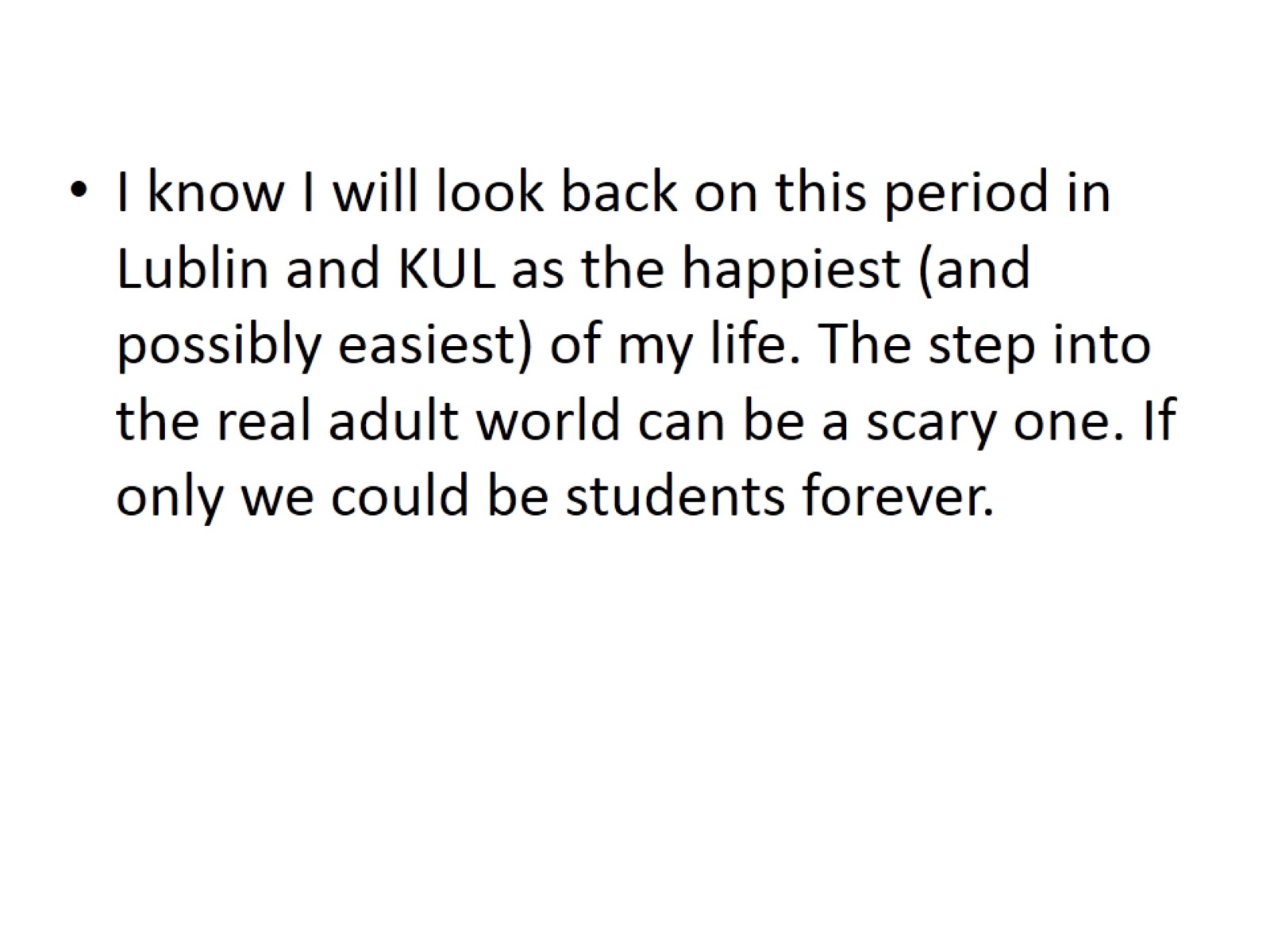 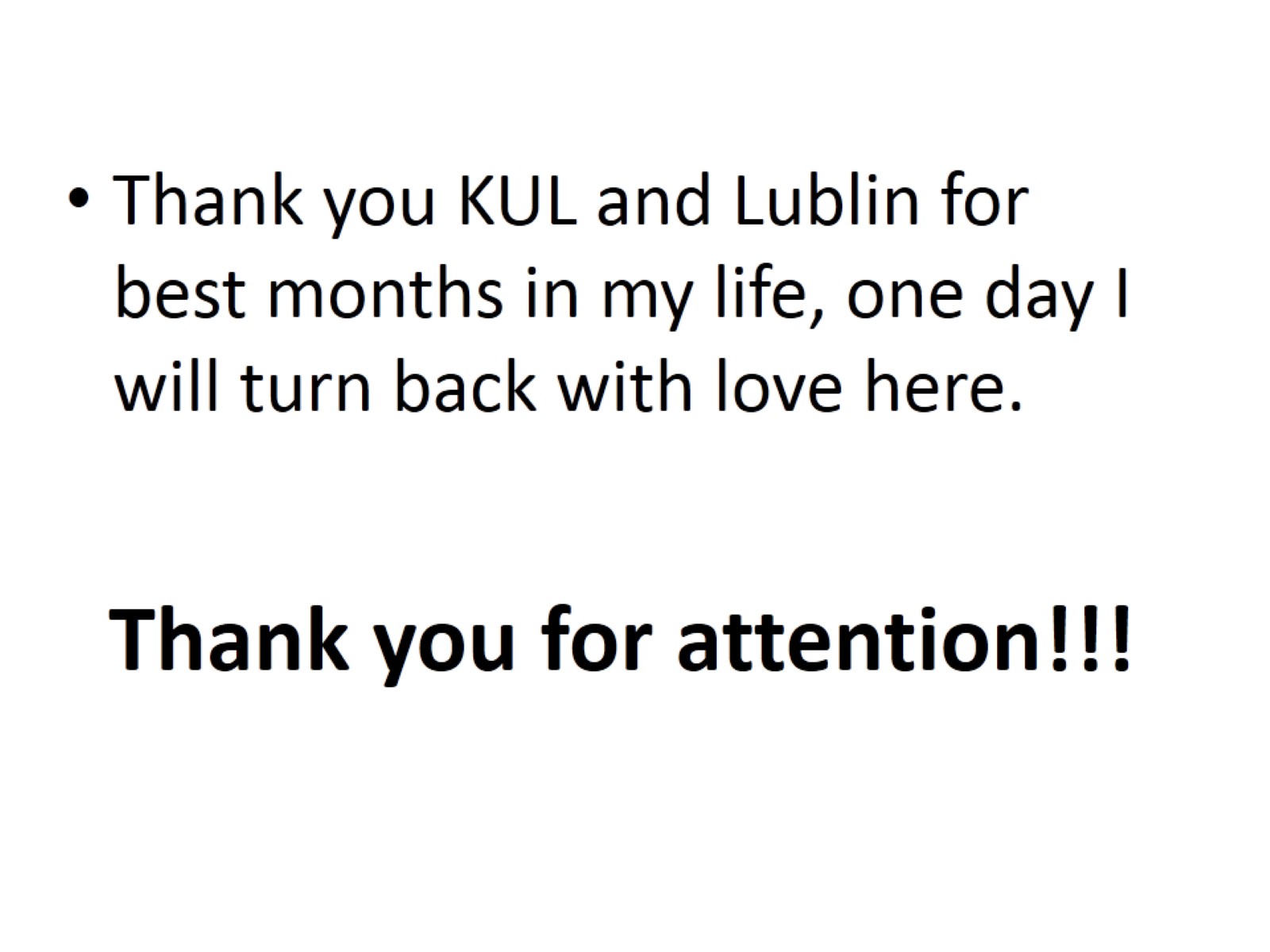